ANTIQUE MOTORING CLUB OF MONMOUTH COUNTYand
LA SCARPETTA ITALIAN GRILL & PIZZERIA
proudly co-present
2024 Wednesday Cruise Nights 
& Saturday Cars and Coffee
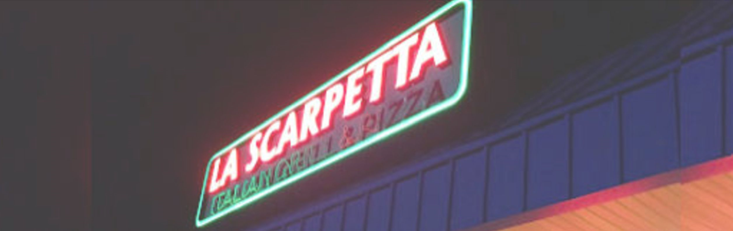 167 Locust Avenue, West Long Branch
Wednesdays: May 8, June 12, July 10, Aug 14 & Sept 11
From 5:00 PM to 8:00 PM
10% off your meal to Club Members
Saturdays: June 29 & July 20
From 9:00 AM to 11:00 AM

Questions or more info:  please call 732-982-RIDE (7433) or email events@amcomc.org
This event is hosted by the Antique Motoring Club of Monmouth County (d/b/a “AMCOMC”, “Organization”). The “Attendee” assumes all responsibility for all related risks, dangers, and hazards, and agrees that “Organization” is not responsible for any injury, damage, or cost caused by or to “Attendee” with respect to any person or property. All property losses, including damage to private property, vehicles, and/or personal injuries are the sole responsibility of “Attendee”. Submissions of claims for insurance reimbursement must be submitted by “Attendee” under their own personal or vehicular policy(ies). Any vehicle utilized is required to be insured and registered.